重要なお知らせ
面 会 禁 止
新型コロナウィルス感染症が全国的に拡大しております。
入院患者様を感染から守るため、

４月１日から原則面会禁止となっております。
※以下のご用件に限り、病棟入口に備え付けの
　インターホンにて病棟担当者へお伝え下さい。
　・入退院時の付き添い
　・病院から連絡があった場合　
　・日用品の受け渡し（15時～17時の間に限る）
　いずれの場合も１名程度での入館をお願いいたします。
ご理解とご協力のほど、
よろしくお願いいたします。
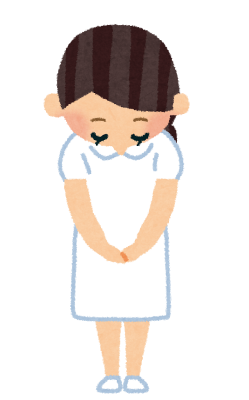 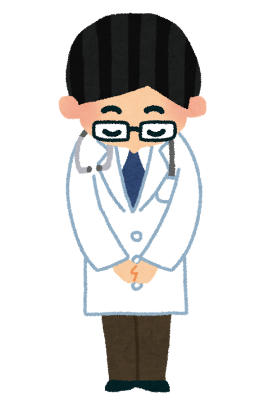 仙台市立病院長
令和2年4月3日作成
仙台市立病院　病院長